Oracle SQL Tuning with HKU Case Study in PeopleSoft Global Payroll Version 9.0
30th Apr, 2019
Asia Alliance Conference 2019
1
Agenda
Introduction of HKU 
HKU Human Capital Management System
Case Study: 
System performance issue in payroll calculation
SQL tuning techniques and examples sharing
Asia Alliance Conference 2019
2
Introduction of HKU
The University of Hong Kong (HKU)
Founded in 1911
The oldest public-funded and non-profit making research university in Hong Kong

29,000+ undergraduate and postgraduate students
5,000+ full-time staff and 6,000+ temporary/honorary staff
offers 41 undergraduate programmes across 10 faculties, covering more than 70 major areas of study.
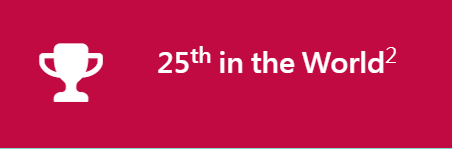 36th in the World1
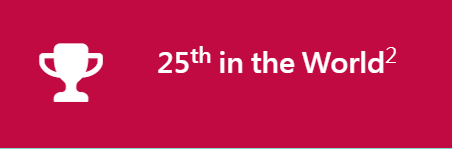 1 THE World University Rankings 2019
2 QS World University Rankings 2019
3
Asia Alliance Conference 2019
HKU Human Capital Management System
Implemented by using:
PeopleSoft HCM v9.0
PeopleTools v8.49
Oracle Database 11g  Enterprise Edition
Deployed Modules
Workforce Administration
Base Benefits
Global Payroll & Absence
Enterprise Learning
Finance Clearance & Staff Commitment (Tailored)
Launched in 2011
Asia Alliance Conference 2019
4
Case Study: System performance issue in payroll calculation
Processing volume:
Payroll on monthly basis
Calculate for ~15,000 payees in a monthly cycle
Process 60,000-80,000 segments in a monthly cycle
Problem encountered:
There is an increasing trend in processing time, and it took up to 19 hours before tuning
A single SQL statement that originally completed less than 2 hours unexpectedly took over 15 hours without completion occasionally, i.e. processing time is unstable
Asia Alliance Conference 2019
5
Potential issues
In the worst case, fail to complete the payroll calculation may cause delay in payment and violate the Employment Ordinance

The poor performance of payroll processing causes extra workload to HR payroll users and IT support significantly
Asia Alliance Conference 2019
6
Findings & Solution
Like many enterprise applications, the payroll process accessed large volume of data by using SQL statements 
Some SQL statements unexpectedly and abnormally, took very long time to process 
Applying SQL tuning to the problematic SQL statements can effectively speed up and stabilize the time taken for these statements
Asia Alliance Conference 2019
7
Benefits
Benefits of applying SQL tuning to payroll calculation process:
Reduce the pressure of payroll preparation
Reduce IT support effort
Skills in SQL tuning can apply to other enterprise applications and functions as well
Asia Alliance Conference 2019
8
Risks of SQL Tuning
Worsen the system performance 
Modified SQL can be rollback easily and individually without affecting one another
The result of tuned process may be different from the original process 
Decided only tuned the SQL by adding hints and indexes without changing any others SQL context
All the hints used in the tuning are the very common constitution elements of  SQL outline data  utilized by the database optimizer,
Asia Alliance Conference 2019
9
Monthly Payroll Process Time
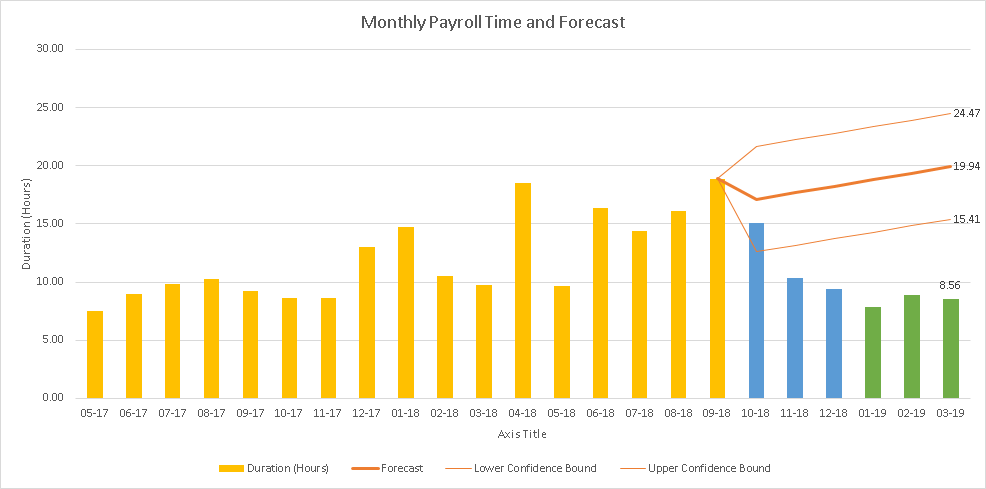 Reduced 57%  time from  Nominal value
Reduced 44%  time from  Lower Confidence Bound
Asia Alliance Conference 2019
10
[Speaker Notes: This is the monthly payroll process time and Forecast chart
It listed out all monthly payroll timing measured by hours  , from  May of 2017  to March of 2019 from left to right


Orange bar  represent pre-Tune payroll process time 

Based on them  we use excel forecast function to estimate  the payroll processing time trend  if no tuning had not been done
The upper and lower weak orange line represent     the slowest and fastest time of  forecasted payroll process time respectively
For example ,at the Mar 2019, which is the last bar , it shown the expected process time is 19.94  and 95% chance  the process time will be in the range of 15.41 hours and 24.47 


The Blue bars  is the time of  payroll tuning in progress
While the green bar is  applied all payroll tuning.

By comparing the forecast value of unturned payroll process time with the tuned payroll process time, we calculate the performance improvement improvement
It reduced57% time from nominal value and 44% time from lower estimation bound]
Techniques in SQL tuning and example sharing
Asia Alliance Conference 2019
11
Topics for sharing
Tuning Cycle
Tuning Concept by Examples
   - Pin Point Analysis
   - Overall Analysis
Review tuned SQL performance
Asia Alliance Conference 2019
12
SQL Execution plan
SQL requires database operations to retrieve data from underlying base tables
Database optimizer will formulate and follow SQL execution plan to perform database operations
Different SQL plans provide exactly the same  results with different speed
The optimum execution plan is the key of optimum SQL performance
Asia Alliance Conference 2019
13
Plan generation
Bind variable , database object statistics, cardinality estimation  and cursor reuse can affect the plan generation

We use the SQL hints to affect the plan generation if the SQL preformed poor with the inappropriate plan.
Asia Alliance Conference 2019
14
SQL Tuning Cycle
Top SQL  ,
Top SQL statistics 
Top SQL Plan
Retrieve & record the Pre & Post tune timing, plan and statistics
Actual Stepwise SQL statistic
Hints
Index
Asia Alliance Conference 2019
15
[Speaker Notes: Let’s go through our SQL tuning cycle 
SQL Tuning basically can be divided into  4 parts 

Identification 
We identify the top sql , the slowest SQL of a process , and get those SQLS’  statistics and the plan used

Replication
With these information ,  we can replicate the slowness in the testing env. 
Then get the actual stepwise statistics so that we can locate the exact slowest steps in the top SQL.

Optimization – 
Optimize the SQL plan by adding hints  and indexes

Review  []
Can also do elapsed time projection  if required ,as we showed it in the previous slides]
Top SQL
Elapsed Time
SQL Statement
Start Time
SQL 6
1000s
100s
SQL 3
Process
… …
SQL 10
1s
End Time
Asia Alliance Conference 2019
16
[Speaker Notes: Top SQL is the several slowest SQL in the process 
We have process start time and end time , and some process id info ,
We can enquire for the system to return the SQL run to us , sorting the elapsed timed in descending order , we can the top SQL
 I will go through it littler deeper in the coming slides]
Identification – Top SQL
Run SQL statement
Parser
ASH  /  AWR   Views
Optimizer
All
SQL String
SQL ID 
PLAN ID
Statistics
Process’s
SQL String
SQL ID 
PLAN ID
Statistics
Execution
Start , End Time
Enquire Top SQL
ASH : Active Session History
AWR : Automatic Workload Repository
Asia Alliance Conference 2019
17
Identification – Top SQL Plan
Wrapped as “SQL TABLE”
Enquire Plan
SQL ID
DISPLAY_XPLAN
Plans
SQL outline data 
Bind variables
Asia Alliance Conference 2019
18
[Speaker Notes: We use the SQL_ID to enquire the  plan by selecting the DISPLAN_XLAN  package functions which was wrapped as an table . 
Just copy the output and paste  the plan to excel , we will get the well formatted execution plan with all 
Historical plan , SQL outline and variables.]
Replication
Verify DB Parameters
SQL outline data
Alter session
Variable
Prepare the tables  content
Gather statistics
SQL String
Build the SQL string & Run
Plan
Verification
Asia Alliance Conference 2019
19
Replication
SQL outline data
Variable
/*+BEGIN_OUTLINE_DATA 
IGNORE_OPTIM_EMBEDDED_HINTS (…)*/
SELECT 

EMPLID FROM PS_JOB WHERE HR_STATUS = :1
SQL String
‘A’
AND EMPLID BETWEEN ‘00001000 ’AND ‘00002000’
Plan
Asia Alliance Conference 2019
20
[Speaker Notes: We SQL string , subsite the bind variables  , embed the SQL outline data
The top sql may be so slow to be completed. We may add, say the employee range , to greatly the record need to be processed]
Optimization
From previous replication, get the execution plan with stepwise statistics
Ready to locate the slowest step
Asia Alliance Conference 2019
21
Optimization
Pin-point analysis
Focus on the slowest step, consider any joining order or transformation to reduce the works required. Also consider using  “All-in” index

Overall analysis
Overview and examine the whole data flow. 
Evaluate the key objects and their process order and methods so that less temporary data and operation time are required
Asia Alliance Conference 2019
22
Simple execution plan
Two Things 
'3 columns,  named ID , Operation , A-Time
Each row is a step
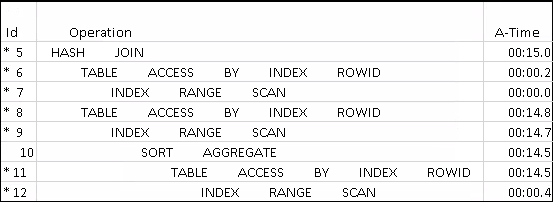 Asia Alliance Conference 2019
23
[Speaker Notes: But for the both approach, some basic understand of SQL execution plan is essential.
Let’s quickly go through an example]
Plan  - Slowest Children
(ID 5)
Read first line 
Read it’s child
Find the slowest children
(ID 6 & ID 8 )
(ID 8)
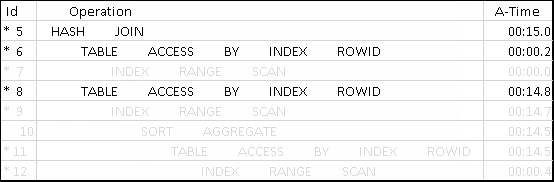 Asia Alliance Conference 2019
24
Plan – Operation Time
Read first line (ID 8)
Read it’s child (ID 9)
Find the slowest children(ID 9)
Operation time = A-Time – Child’s A-Time
For ID8 , Operation Time = A-Time - Child’s A-Time
Asia Alliance Conference 2019
25
Plan – Operation Time
Read first line (ID 8)
Read it’s child (ID 9)
Find the slowest children(ID 9)
Operation time = A-Time – Child’s time
Asia Alliance Conference 2019
26
Plan – Operation Time
Read first line (ID 9)
Read child ( ID 10)
Find the slowest children (ID 10)
Operation time = A-Time – Child’s time
Asia Alliance Conference 2019
27
Plan – Operation Time
Read first line 
Read child
Find the slowest children 
Operation time = A-Time – Child’s time
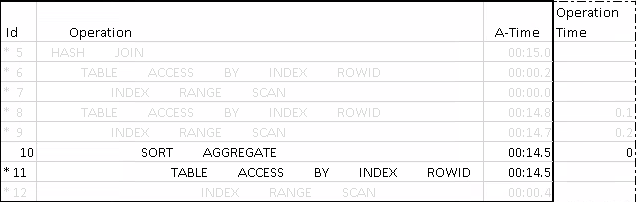 Asia Alliance Conference 2019
28
Plan – Operation Time
Read first line 
Read child
Find the slowest children 
Operation time = A-Time – Child’s time
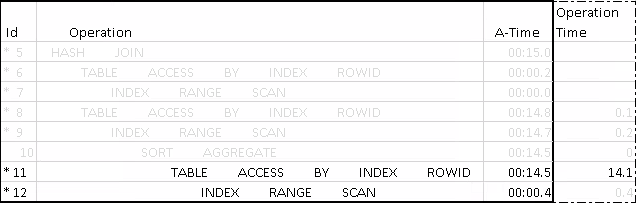 Asia Alliance Conference 2019
29
Simple Case Completed
Actual Case now…
Asia Alliance Conference 2019
30
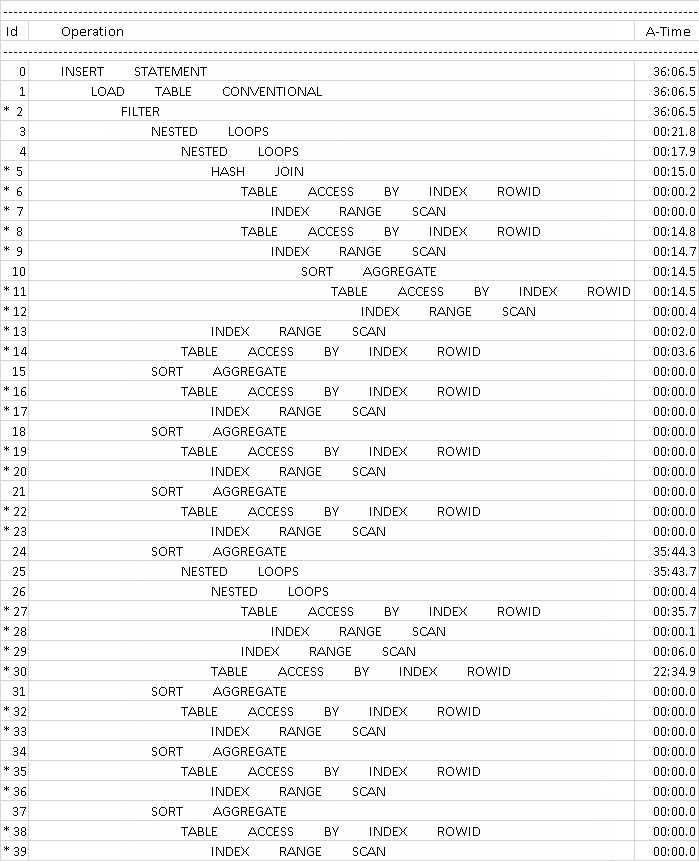 Asia Alliance Conference 2019
31
Real Case – Pin Point Analysis
Read first line
Read child
Find the slowest children 
Operation time = A-Time – Child’s time
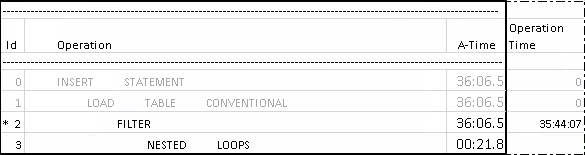 Asia Alliance Conference 2019
32
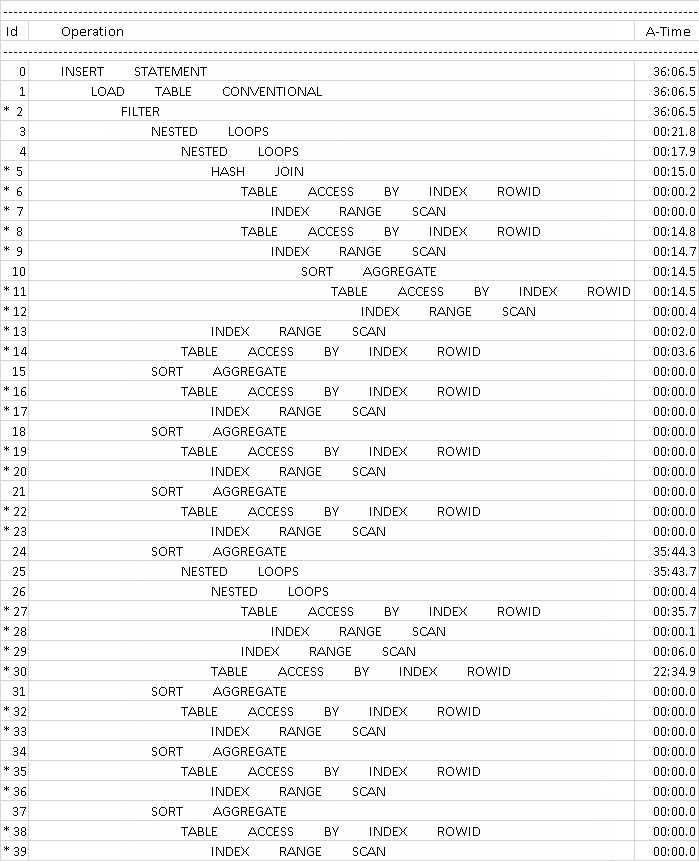 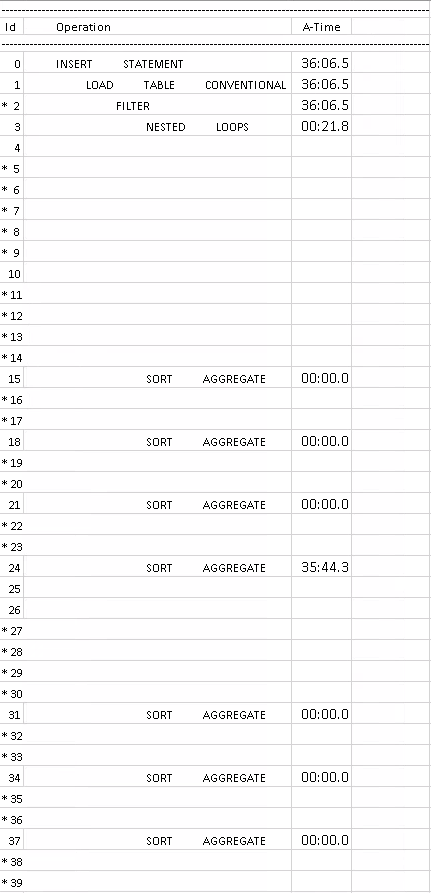 Asia Alliance Conference 2019
33
Real Case – Pin Point Analysis
Read first line
Read it’s child
Find the most time consuming node
4    At that section, calculate the Operation time
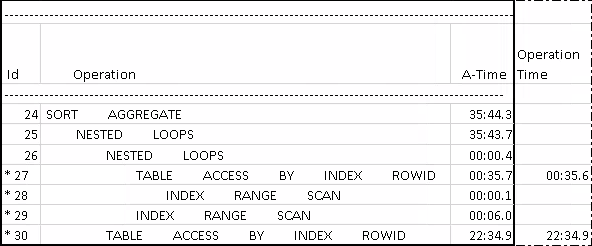 Asia Alliance Conference 2019
34
[Speaker Notes: Se we focus on the line 24 and its child, grand child …etc
We read sort aggregate , nested loops  and then find the slowest part is step 30 which consumed 22:mins34 secs]
Real Case – Pin Point Analysis
Read first line
Read it’s child
Find the most time consuming node
4    At that section, calculate the Operation time
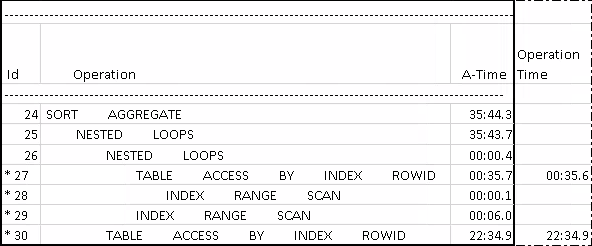 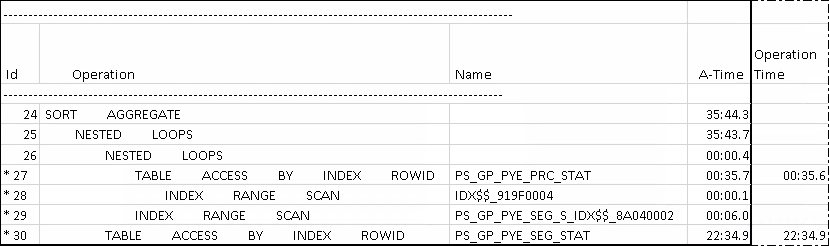 Create an “All-in” index for  all column of PS_GP_PYE_PRC_STAT and PS_GP_PYE_SEG_STAT being used
Asia Alliance Conference 2019
35
[Speaker Notes: So now we check the operation , which is TABLE ACCESS]
All-in Index
Person Table
Person Table
Normal Index – Indexed Staff only
Return Birthday
Staff ID (S0300)
All-in Index –  Include all required columns
No Person Table Access!
Asia Alliance Conference 2019
36
[Speaker Notes: Considering the table access is required if the index not contain all columns required.
If we include all columns required, the table access can be skipped]
Real Case – Overall Analysis
Before adding index  - TABLE ACCESS exists and  slow
After adding index – Eliminated TABLE ACCESS
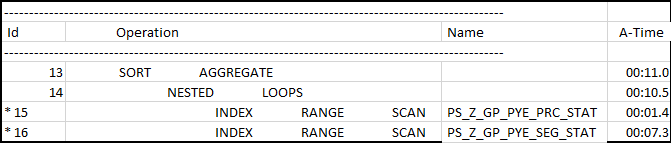 Asia Alliance Conference 2019
37
[Speaker Notes: After add index PS_Z_GP_PYE_PRC_STAT and PS_Z_GP_PYE_SEG_STAT,  all TABLE ACEESS  in the section were eliminated , only index scan remained is required]
After tune Full Execution Plan – Small Range employee
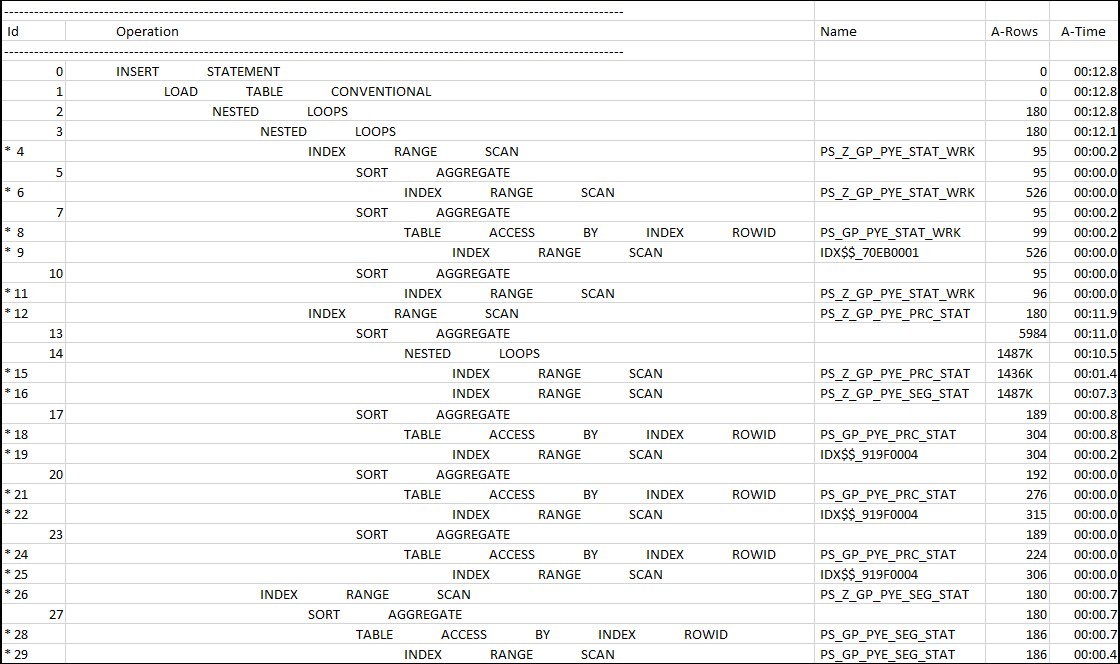 Add all column of PS_GP_PYE_PRC_STAT and PS_GP_PYE_SEG_STAT used in the subquery
Asia Alliance Conference 2019
38
[Speaker Notes: We back to the full execution plan
Let see the id 2, which represents the total rows returned and inserted to result table
Only 180 rows here
We introduced previously , if the top-sql run too slow (35 before tune) , we may use the small employee range to make sure it can be completed , so that the A-Rows can be shown
Now as it come faster , let’s see the A-Rows and A-Time after remove the employee range limiter]
After tuned Full Execution Plan – Full Range employee
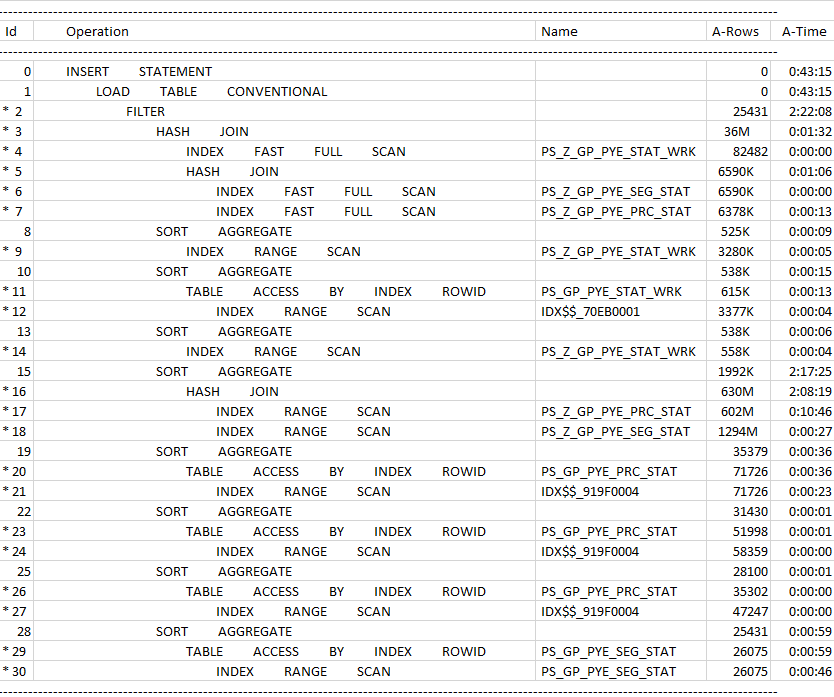 39
[Speaker Notes: It is twenty five thousands rows
The slowest part still the HASH JOIN , it take 2 hours
You see the index still work very well , only less 20 seconds 
Most time spend on the HASH JOIN operation itself , no more the table access after added index.

So to further improve it , we shall seek to reduce the join operation , of PRC_STAT and SEG_STAT  which is what the hash join based on]
Real Case – Overall Analysis
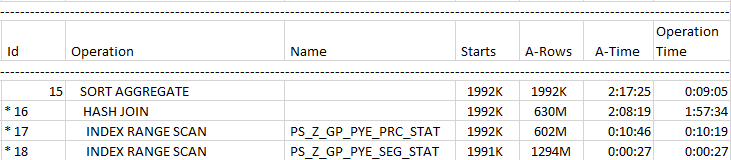 < A-Row Hash Join
< A-Row of  Hash Join childs
< large “Starts”  - No. of executions)
Operation  Time
Reduce the A-rows just before this (slow) Operation
Move this (slow) operation to process later, and let effective filtering operation  process first (the whole section of ID 15)
SQL is basically sequential
To reduce the executions
 required of this (slow) step


Asia Alliance Conference 2019
40
[Speaker Notes: This is the slow step , find a effective operation to process earlier]
Real Case – Overall Analysis
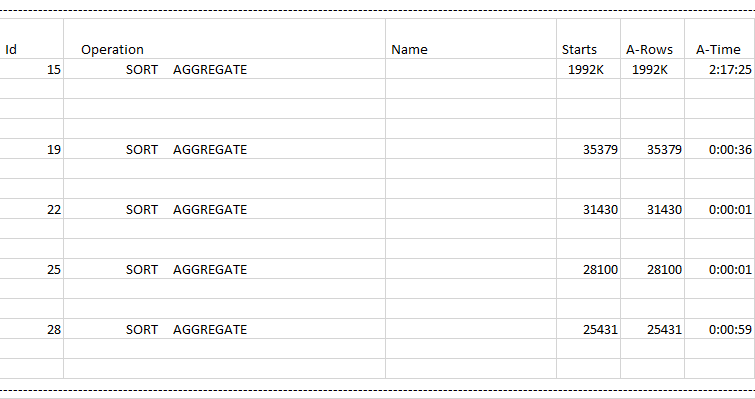 No. of execution drop after each operations (SORT AGGREGATE)
because
Each of them filtered out unnecessary data
Remained data reduce after each of them 
They are the  effective filtering operation
Objective 
Let effective filtering operation  process first
Asia Alliance Conference 2019
41
[Speaker Notes: Effective Filter
Do Earlier  
 Add /*+PUSH_SUBQ*/ to them]
Real Case – Overall Analysis
Add PUSH_SUBQ hints in the subquery filter 
to move them to process early 




The same hints  apply to other subquery  like RSLT_REV_NUM , EMPL_RCD…etc
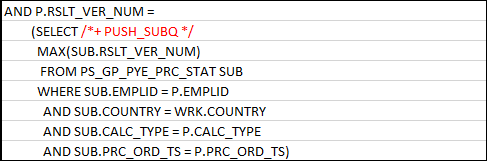 Asia Alliance Conference 2019
42
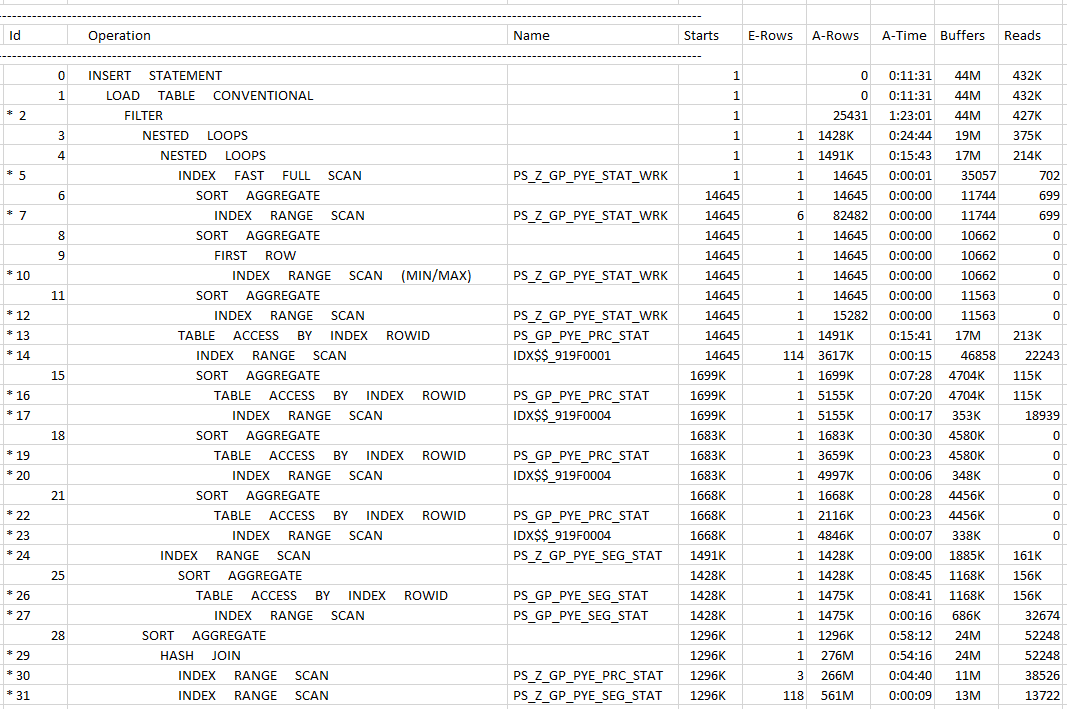 Add all column of PS_GP_PYE_PRC_STAT and PS_GP_PYE_SEG_STAT used in the subquery
Asia Alliance Conference 2019
43
[Speaker Notes: So we successfully move the complex HASH JOIN to the bottom,
And the subquery do earlier than the hash join
The time of the complex Sort Aggregate consumed 58mins]
Real Case – Overall Analysis
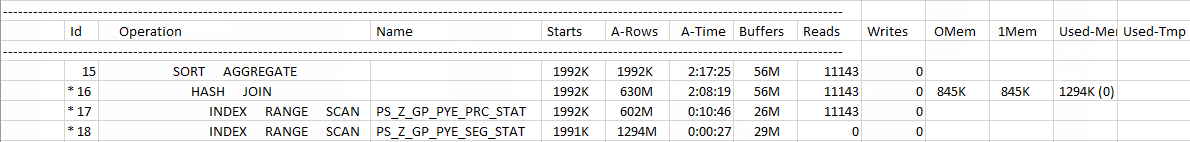 Pre-Tune
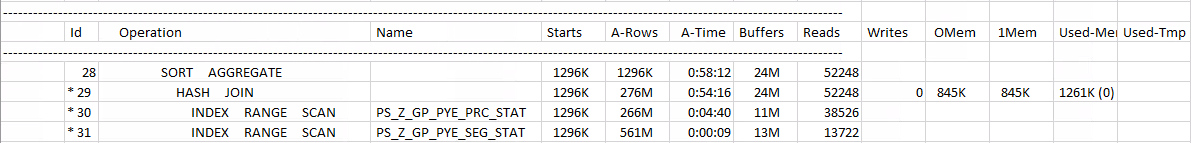 Post-Tune
Starts(Execution) reduced 30%
A-Rows Sort Aggregate reduced 30%
A-Rows Hash Join reduced 60%
A-Time  of Hash Join reduced 50%
Asia Alliance Conference 2019
44
Review
Compare the Pre-tune and Post-tune result
Individual SQL
All SQL in the process
Asia Alliance Conference 2019
45
[Speaker Notes: Let see how to compare the SQL first]
Review
Simplified Statistics  from AWR exported to Excel
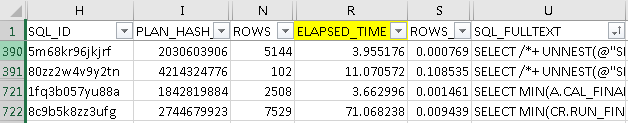 Objective: Sort the Pre-tune and Post-tune SQL together for easy comparison
Issue:  No columns provided in ASH and AWR can achieve it.
Asia Alliance Conference 2019
46
[Speaker Notes: at the replication , we get pre-tune SQL statistics  and we copy to the excel
After the optimization , we get the post-tune  SQL statistics  and we also copy  them to the excel
There are lots rows and I just show 4 here

We want to do the on-par comparison for the  Pre-Tune and Post-Tume version of same SQL
We can’t do that by  sorting any column inclluding SQL fulltext because the  SQL hints had affected the order]
Review - Difficulties
Simplified Statistics  from AWR exported to Excel
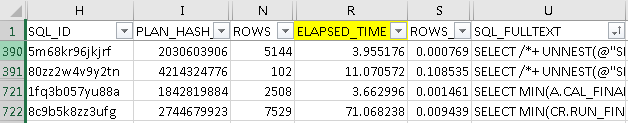 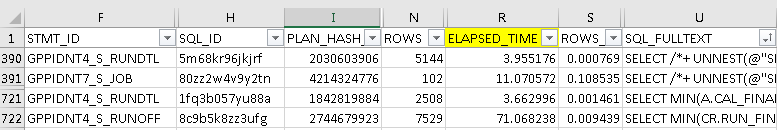 Asia Alliance Conference 2019
47
[Speaker Notes: Now we add the Statement ID , we can easily  identify the 1st and 3rd is the same SQL statement 
There is a table storing this stmt_id so we can do it easily]
Review – Difficulties (2)
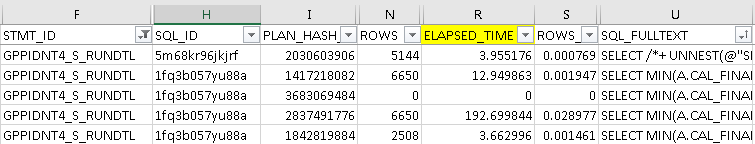 So Statement ID was added, unrelated statement sort outed

Another Issue: Which entry is pre-tune , which are post-tune ?
Asia Alliance Conference 2019
48
[Speaker Notes: now we add the Statement ID , we can easily  sort out the same sql from all the SQL captured]
Review - Timing
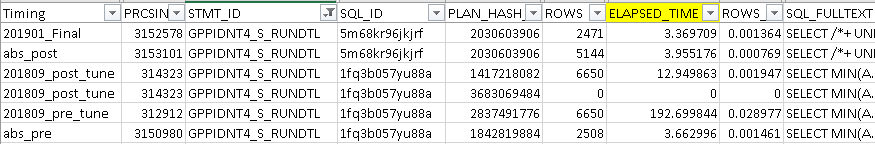 We further  join the process instance table so we have the follow info
Run control id
Oprid
Elapsed time
…etc  (may agree the pattern with user)

We can further figure out the “Timing” column by this way
Asia Alliance Conference 2019
49
[Speaker Notes: There is another table storing the process instance table and]
Review - Rows per seconds
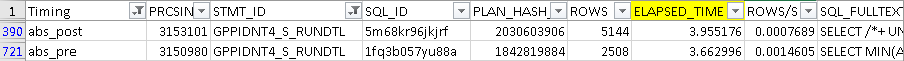 Rows per seconds prove the post tune is actually more efficient
Post tune take longer the pre tune
Asia Alliance Conference 2019
50
[Speaker Notes: The post tune is the top row
The pre tune is the bottom row

Most time we compare the elapsed time only for the same kind of payroll
But if the post tune looks slower , we may need to check the rows per second and the disk read buffer ratio which not shown here
You can see the  upper post tune row per second is lower which mean more efficient.]
Review - Plan Unstable
After the Overall Analysis analysis, we may fix it by hints / baseline
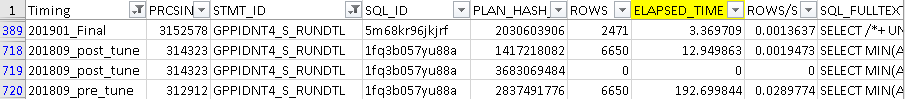 Performance varies significantly
The same SQL (SQL_ID)  keep on changing plan, even return similar rows
Asia Alliance Conference 2019
51
Review – Process SQL
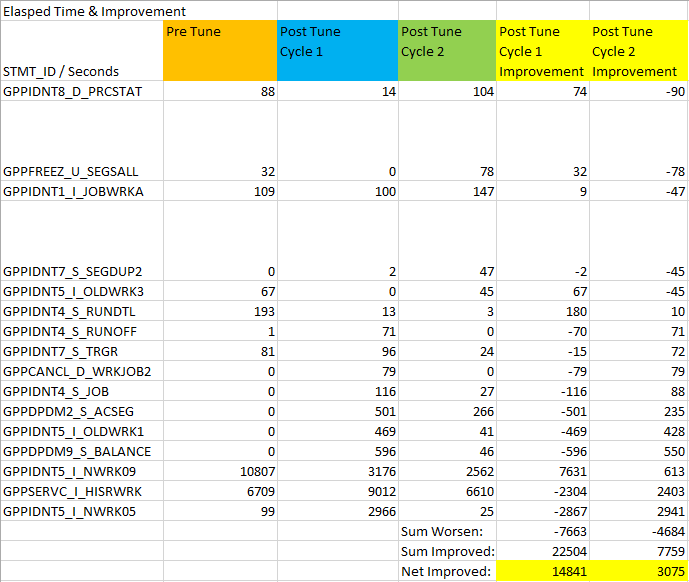 Post
Asia Alliance Conference 2019
52
[Speaker Notes: The previous example is just one SQL comparison
This summary shows the all SQL at once , for different timing

Here we listed all SQL throughout different timing and  calculate the improvement during each time tuning , 
So we can better evaluate the effectiveness of the tuning

We can keep on the append the excel , update the pivot table  , for continuous monitoring]
Q & A
Asia Alliance Conference 2019
53